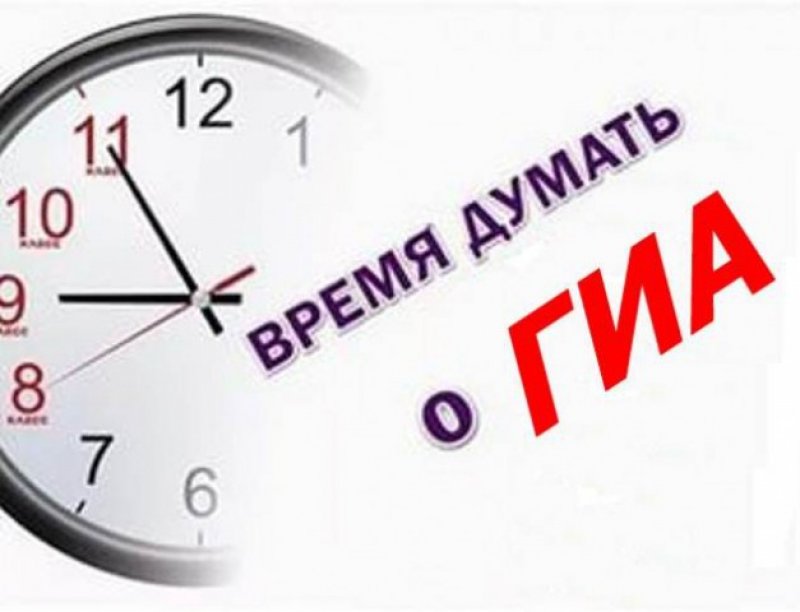 Из предложений 9—15 выпишите слово, в котором правописание суффиксаопределяется правилом: «В кратком страдательном причастии прошедшего времени пишется Н».
– (9)Какое стихотворение? (10)Меня же не было в школе, я болел.
(11)Она стала листать классный журнал.
– (12)Совершенно верно, ты отсутствовал, а спросить у товарищей, что задано, не догадался?
(13)И я нашёл выход. (14)О домашних заданиях я спрашивал у Павлика, а он, наверное, забыл. (15)Я так и сказал Елене Францевне с лёгкой усмешкой, призывая и её отнестись к случившемуся юмористически.
задано
Из предложений 44—50 выпишите слово, в котором правописание суффикса определяется правилом: «В полных страдательных причастиях прошедшего времени пишется НН».
– (44)Ничего подобного она не думает, – вдруг вступился за Алёнку Васька. – (45)И вообще… (46)Она, может, даже не знает, что надо готовить номер, и танец, и группу поддержки? (47)Она же первый раз в лагере. 
(48)После этого случайно услышанного разговора я попыталась объяснить Алёнке, что такое конкурс красоты в нашем лагере, что от неё требуется, но она слушала нетерпеливо и рассеянно и наконец сказала: 
– (49)Маша, вы хотите кого-нибудь другого поставить? (50)Ну, пожалуйста, мне всё равно…
услышанного
Из предложений 1—6 выпишите слово, в котором правописание суффикса определяется правилом: «В кратких страдательных причастиях прошедшего времени пишется одна буква Н».
(1)Это была обыкновенная школьная тетрадка для рисования, найденная мною в куче мусора. (2)Все её страницы были разрисованы красками, прилежно, тщательно и трудолюбиво. (3)Я перевёртывал хрупкую на морозе бумагу, заиндевелые яркие и холодные наивные листы.(4)И я рисовал когда-то – давно это было, – примостясь у керосиновой лампы на обеденном столе. (5)От прикосновения волшебных кисточек оживал мёртвый богатырь сказки, как бы спрыснутый живой водой. (6)Акварельные краски, похожие на женские пуговицы, лежали в белой жестяной коробке.
разрисованы
Из предложений 31—37 выпишите слово, в котором правописание суффикса не определяется общим правилом (является исключением).
(31)На дне котомки оказалась чистая тряпица, завязанная узлом, в которой лежал корж. (32)Она ничего не сказала и положила нежданный гостинец перед внуком.
(33)Радостный огонёк вспыхнул в его глазах. (34)Он проглотил слюну, предвкушая угощение, и протянул руку к коржу. (35)Но какое-то незнакомое чувство удержало его руку. (36)Это чувство оказалось сильнее голода, важнее хлеба.(37)Коля сполз со скамейки и пошёл прочь... (38)Но через некоторое время он вернулся, взял со стола остывший корж, аккуратно завернул его в чистую тряпицу и положил в дедушкин сундук, где лежали старые сапоги, мешок с самосадом и штык, привезённый с прошлой войны.
нежданный
Из предложений 20—23 выпишите слово, в котором правописание суффикса не определяется общим правилом (является исключением).
(20)Но вдруг в борьбе кто-то опрокинул деревянный домик. (21)Две маленькие испуганные росомашки остались совсем без прикрытия. (22)Жаждущие добычи волки уже готовы были схватить их, но мать успела закрыть собой детёнышей. (23)Она всем телом легла на малышей и, с какой бы стороны ни старались их схватить волки, моментально поворачивалась и встречала их оскаленной пастью.
деревянный
Из предложений 20—27 выпишите слово, в котором правописание суффикса определяется правилом: «В наречии на -о(-е) пишется столько же Н, сколько в слове, от которого оно образовано».
– (20)Ну как там наша Нина? (21)Спасут ли... вот горе! 
(22)Разве так не бывает, что судьба одного человека, доселе никому не известного, вдруг становится средоточием всеобщего сострадания, и множество людей озабоченно следят за чужой судьбой, которая их волнует и в которой подчас выражена судьба многих. 
(23)Чуянов приехал. (24)Воронин ещё издали крикнул ему: 
– (25)Не подходи близко! (26)Стена вот-вот рухнет… 
(27)Нина Петрунина лежала спокойно, и Чуянов до конца жизни не забыл её прекрасного лица, веера её золотистых волос, а ноги девушки, уже раздробленные, покоились под громадной и многотонной массой полуразрушенной заводской стены, которая едва-едва держалась.
озабоченно
Из предложений 1—5 выпишите слово, в котором правописание суффикса определяется правилом: «В прилагательных, образованных с помощью суффикса -Н- от существительных с основой на Н, пишется НН».
1)Школьники смотрели на избиение совершенно спокойно. (2)Они всегда смотрели так, если били кого-то, до кого другим не было никакого дела. (3)И только появление «бесноватой» пробудило в них интерес. (4)Спортивный интерес. 
(5)Год назад, когда она переводилась в эту школу, Агния была хрупкой милой девочкой с потрясающими длинными медово-русыми волосами, похожей на принцессу настолько, насколько может быть похожей на принцессу девчонка, не отличающаяся благонравным характером.
длинными
Из предложений 22—26 выпишите слово, в котором правописание суффикса определяется правилом: «В прилагательных, образованных с помощью суффикса -Н- от существительных с основой на Н, пишется НН».
– (22)А что будет с капалухой? (23)Вы поглядите на неё! 
(24)Капалуха металась в стороне. (25)Крылья у неё всё ещё разброшены, и она мела ими землю. (26)На гнезде она сидела с распущенными крыльями, прикрывала своих будущих детей, сохраняя для них ценное тепло.
ценное
Из предложений 24—36 выпишите слово, в котором правописание суффикса определяется правилом: «В наречии пишется столько Н, сколько было в слове, от которого оно образовано».
(24)Баба Дуня запнулась, словно ошеломлённая, и закричала: 
– (25)Люди добрые! (26)Не дайте помереть! (27)Петяня! (28)Шура! (29)Таечка! 
(30)Имена детей она словно выпевала, тонко и болезненно, и слёзы, слёзы подкатывали 
(31)Гриша глубоко вздохнул, чтобы крикнуть громче, приказать,
и бабушка перестанет плакать, и даже ногу приподнял – топнуть. (32)Чтобы уж наверняка. 
– (33)Хлебные карточки, – в тяжкой муке, со слезами выговаривала баба Дуня. 
(34)Сердце мальчика облилось жалостью и болью. (35)3абыв обдуманное, он опустился на колени перед кроватью и стал убеждать, мягко, ласково: 
– (36)Вот ваши карточки, бабаня.
болезненно
Из предложений 6—12 выпишите слово, в котором правописание суффикса не определяется общим правилом (является исключением).
6)Очень неприятно было Андрюше сидеть с такой трусихой, и он всячески старался избавиться от Аси. (7)Поэтому он однажды принёс в стеклянной банке большого паука. (8)Увидев страшилище, Ася побледнела и тут же перебежала на другую парту. 
(9)С этого и началось… (10)Два дня Ася сидела одна, и учительница Анна Сергеевна будто бы совершенно не замечала этого, а на третий день она попросила Андрюшу остаться после уроков. 
(11)Андрюша сразу догадался, в чём дело, и, когда все ушли из класса, он, чувствуя себя виноватым, смущённо сказал учительнице: 
– (12)Я ведь не зря принёс паука. (13)Я хотел приучить Асю ничего не бояться, а она опять испугалась.
стеклянной
Из предложений 14—18 выпишите слово, в котором правописание суффикса определяется правилом: «В прилагательных, образованных с помощью суффиксов -ОНН-, -ЕНН-, пишется НН».
(
14)«Единственное влияние, которое испытал Хлудов, – это влияние верещагинского натурализма. (15)Хлудов достигал временами значительных результатов, соединяя скупую, выдержанную гамму с чётким рисунком». 
(16)Вот и всё. (17)Десяток раскрашенных фотографий, этнографические документы. (18)Этим исчерпана жизнь художника.
единственное
Из предложений 28—33 выпишите слово, в котором правописание суффикса не определяется общим правилом (является исключением).
(28)Постепенно Лёша понял, что оркестр исполняет не такую уж трудную мелодию, что в ней возможны некоторые вольности и что он, Лёша, тоже вполне на уровне. 
– (29)А почему ты на уроках всё время в окно смотришь? – спросила Женя и подошла к Лёшиному окну. – (30)Что ты там увидел? 
(31)Лёша встал с Женей рядом. 
(32)Из окна им был виден большой открытый павильон «Фрукты –овощи», расположившийся на другой стороне улицы. (33)Рядом отражала ослепительную синеву осеннего неба стеклянная телефонная будка.
стеклянная
Из предложений 1—3 выпишите слово, в котором правописание суффикса определяется правилом: «В полных страдательных причастиях прошедшего времени пишется НН».
(1)От модели атома с серебристым ядром и укреплёнными на проволочных орбитах электронами веяло космосом, электронной музыкой и фантастическими романами.
(2)Модель стояла на покосившейся полке, которую поддерживала Зиночка Крючкова, очень маленькая и очень гордая девочка с острым личиком. (3)Вокруг неё на фоне стеклянных шкафов, схем и таблиц физического кабинета кипела бурная жизнь.
укреплёнными
Из предложений 7—13 выпишите слово, в котором правописание суффикса определяется правилом: «В прилагательных, образованных с помощью суффикса -Н- от существительных с основой на Н, пишется НН».
(7)Лесневский сказал себе, что, если девушка спохватится и нагонит маршрутку, он вернёт ей утраченную вещь, даже получится, что он сберёг для неё телефон, а если не спохватится... (8)Что ж, не выбрасывать же его просто так.(9)Лениво беседуя со своей полусонной совестью, он и сам было задремал и даже забыл, что у него в кармане лежит чужой телефон. (10)Очнуться его заставил звонок – тоненький писк, который издавали тщедушные динамики. (11)Лесневский посмотрел на телефон и дождался, когда он смолкнет. (12)Разбуженная совесть запоздало заворчала, что не нужно брать чужого, но в эту минуту послышался новый звонок. (13)Писк ещё тоньше, ещё жалобнее.
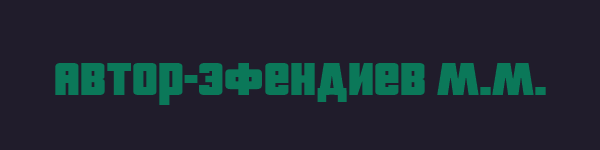 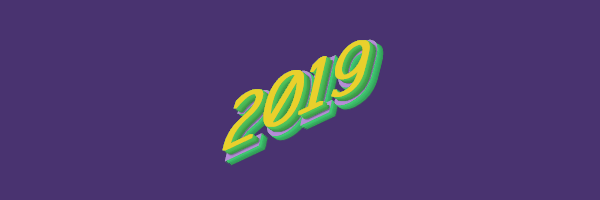